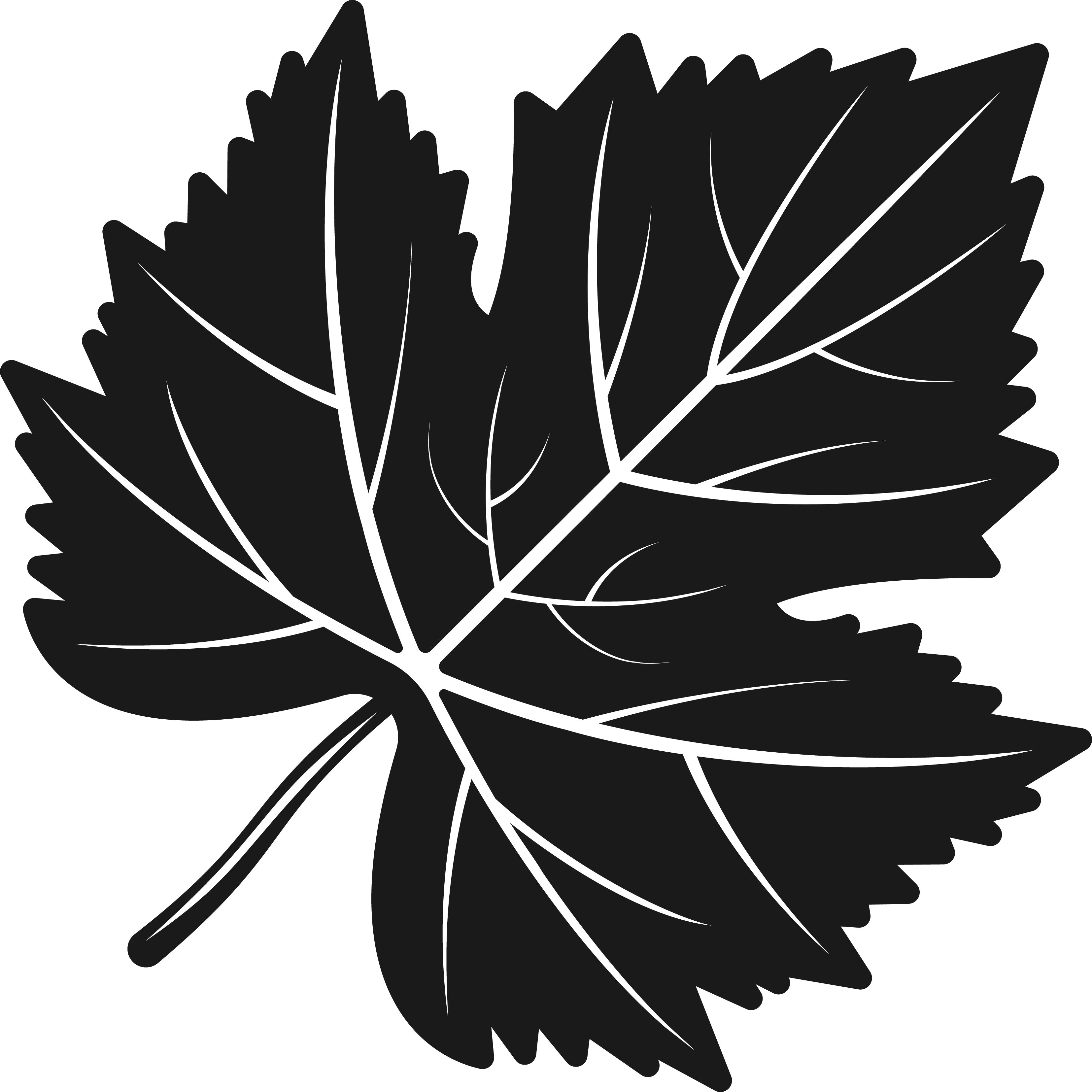 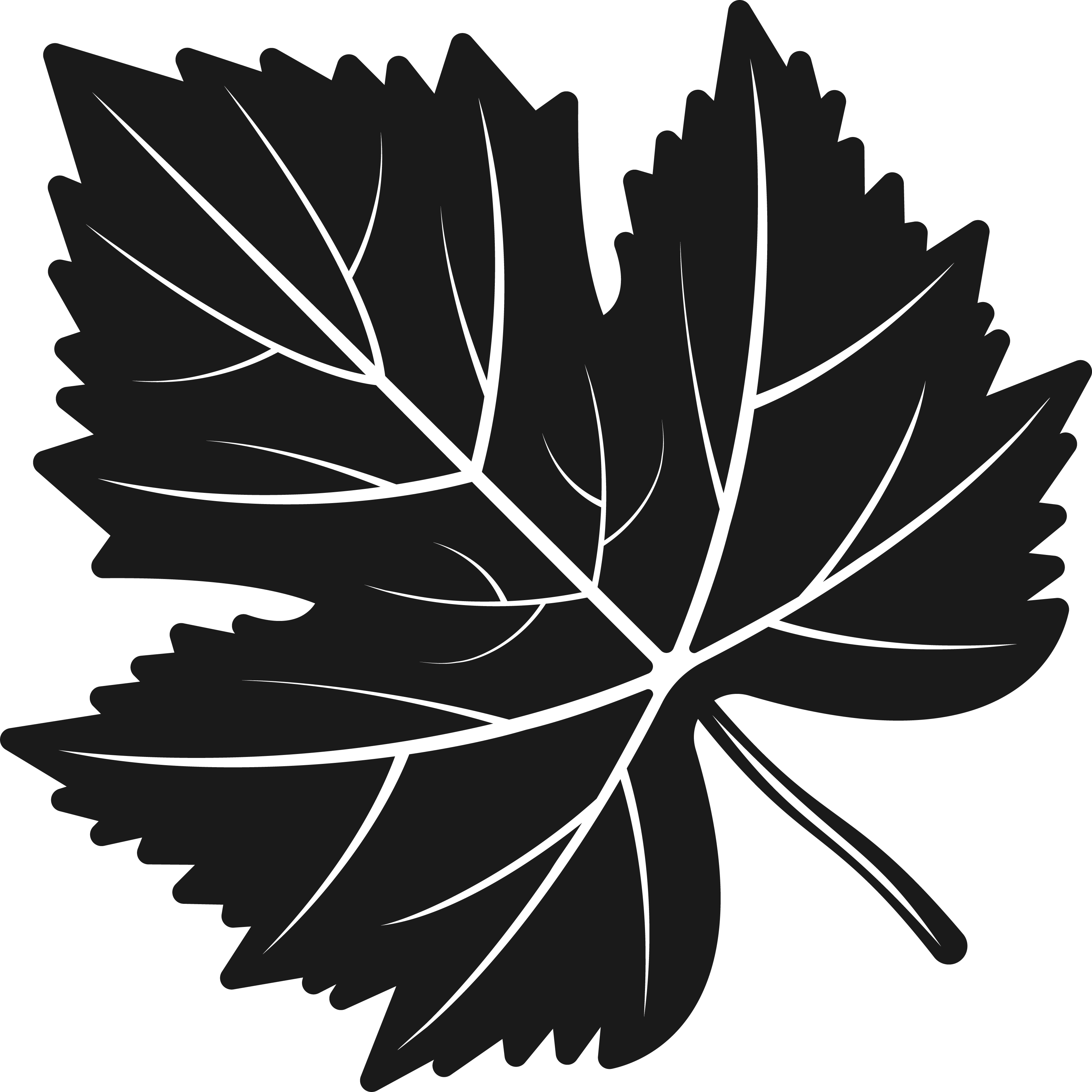 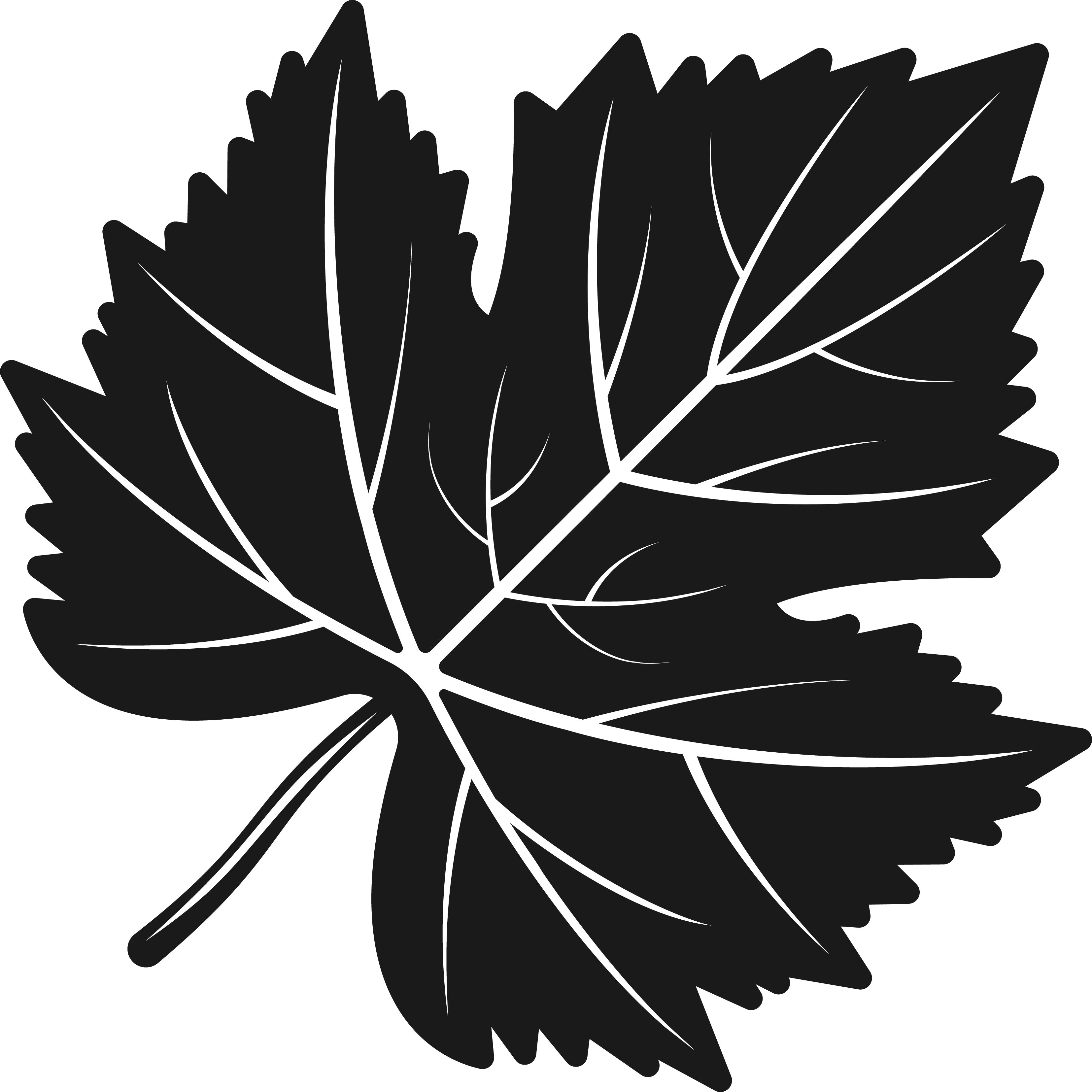 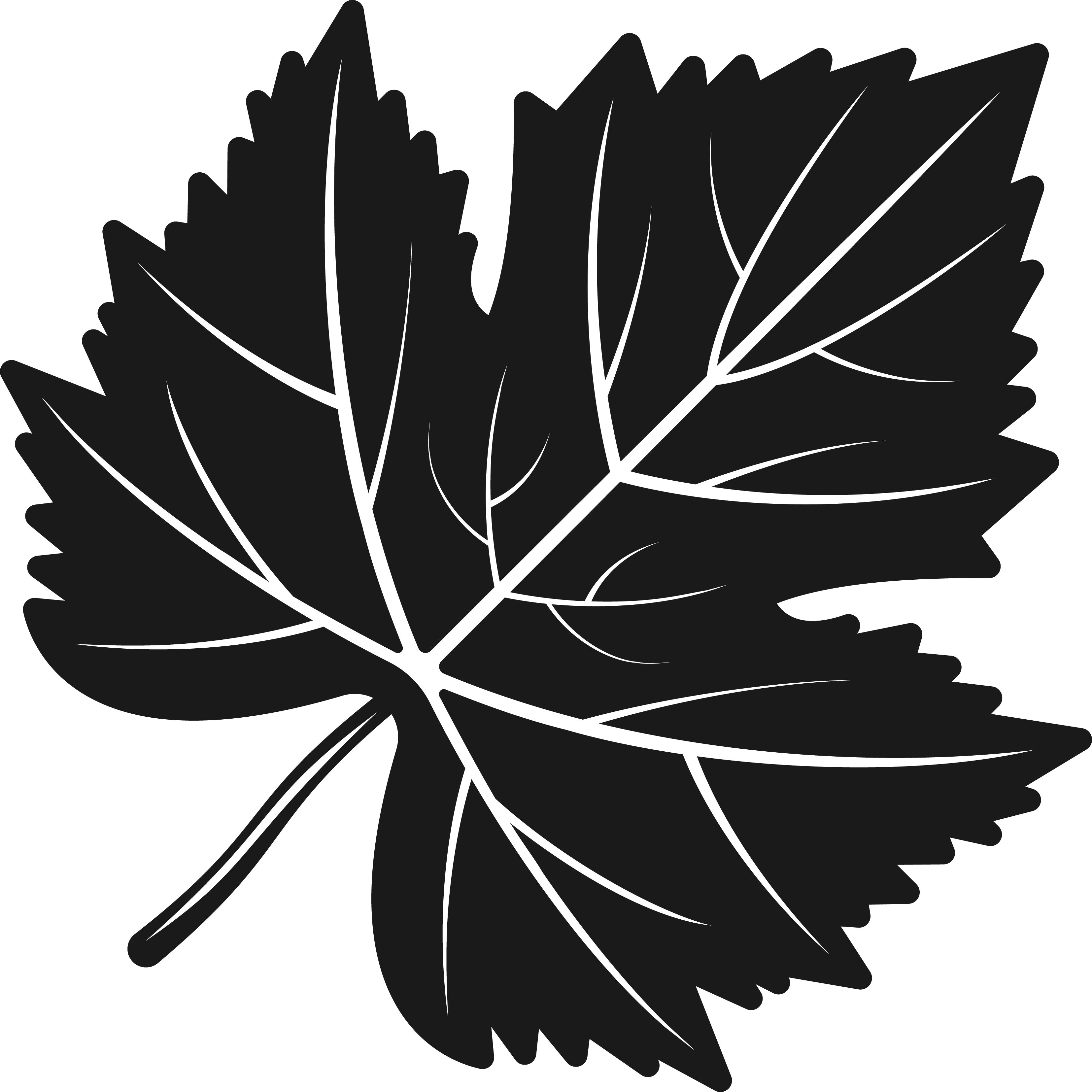 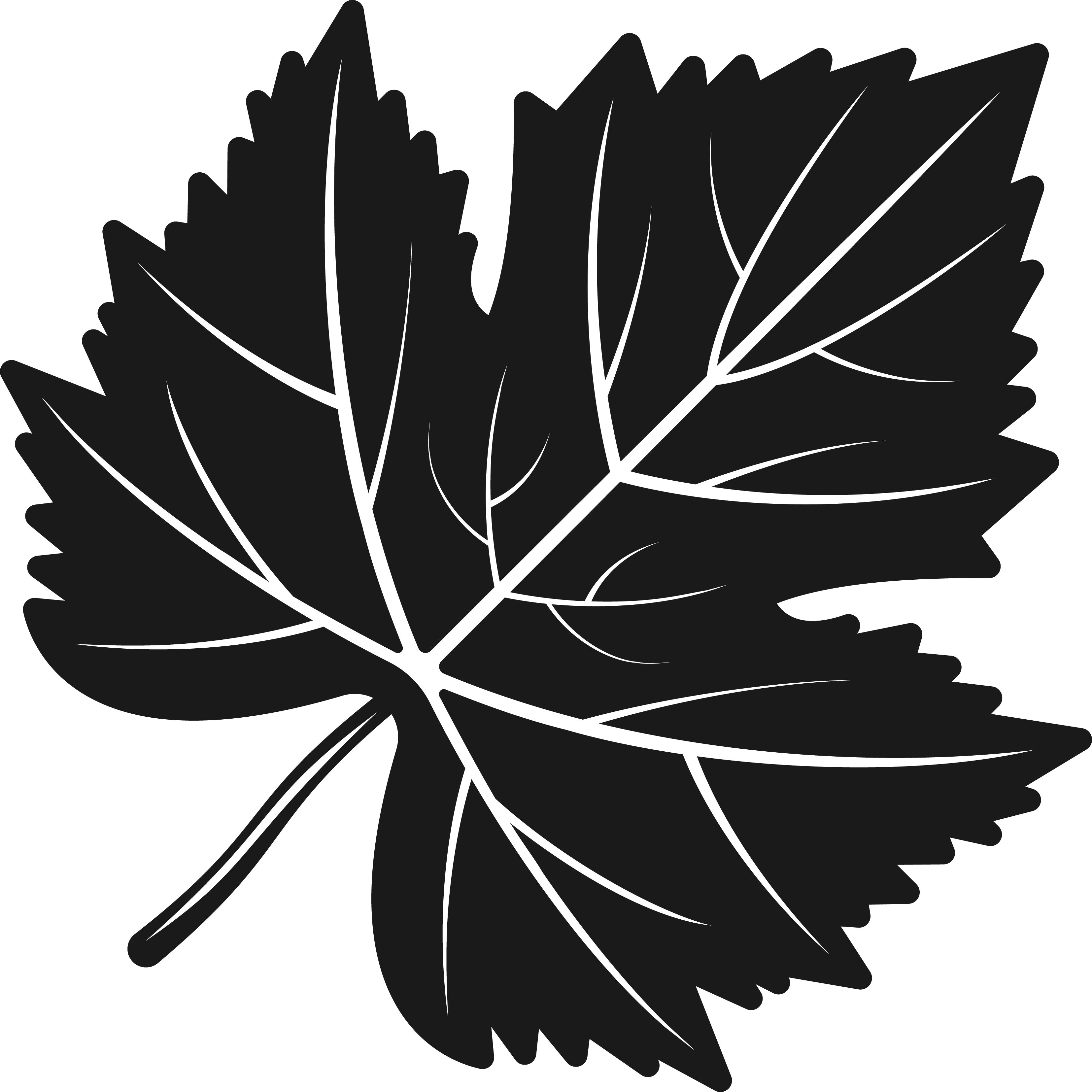 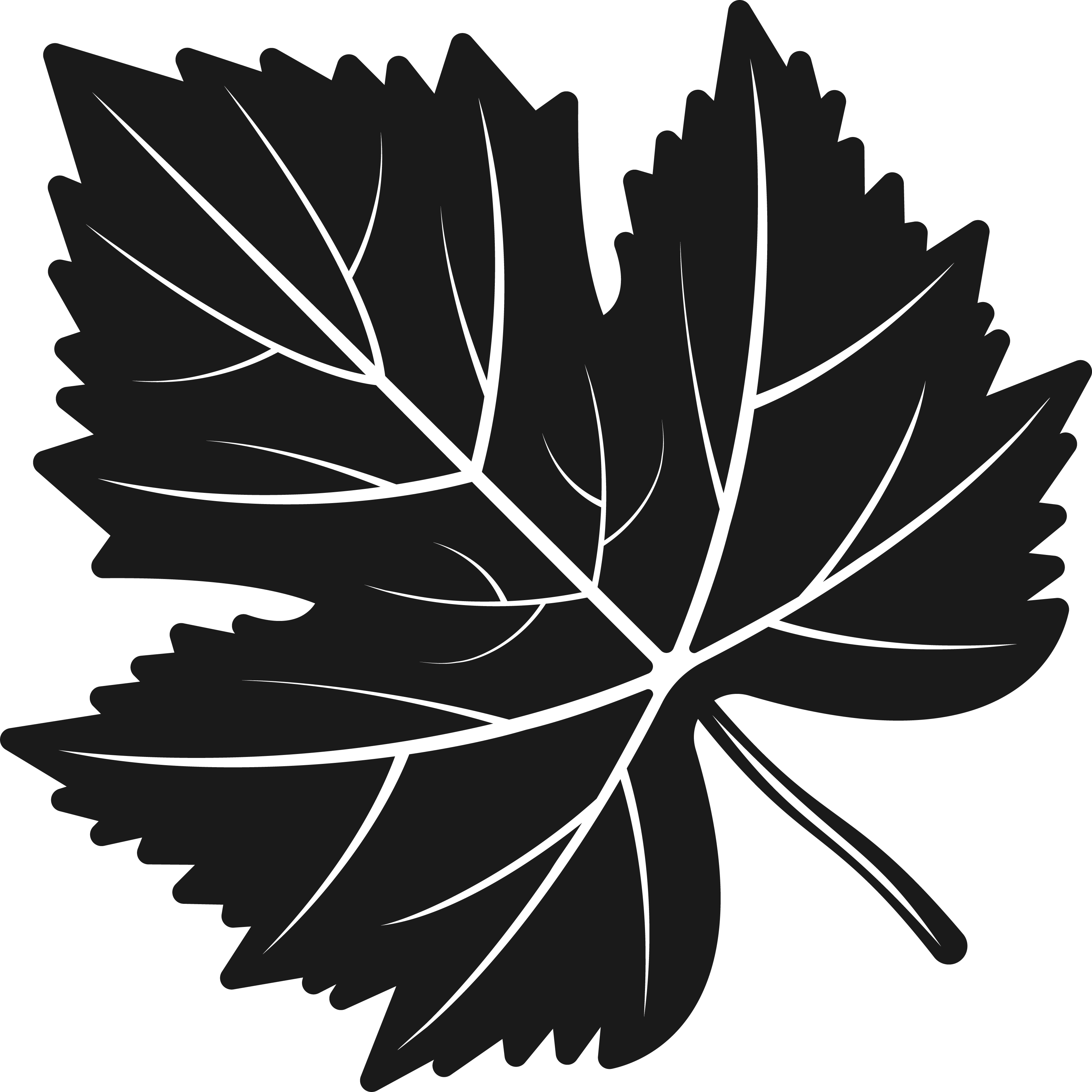 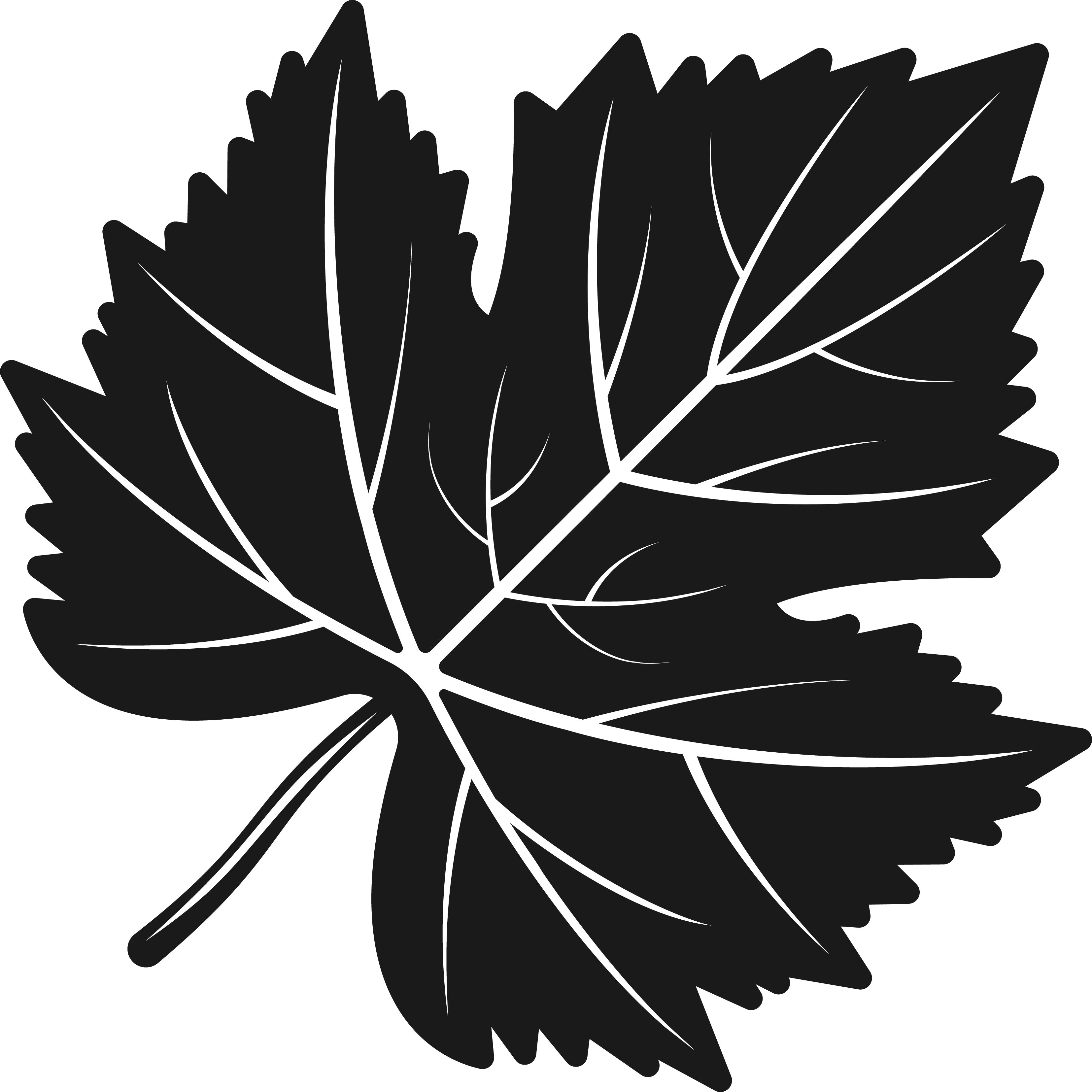 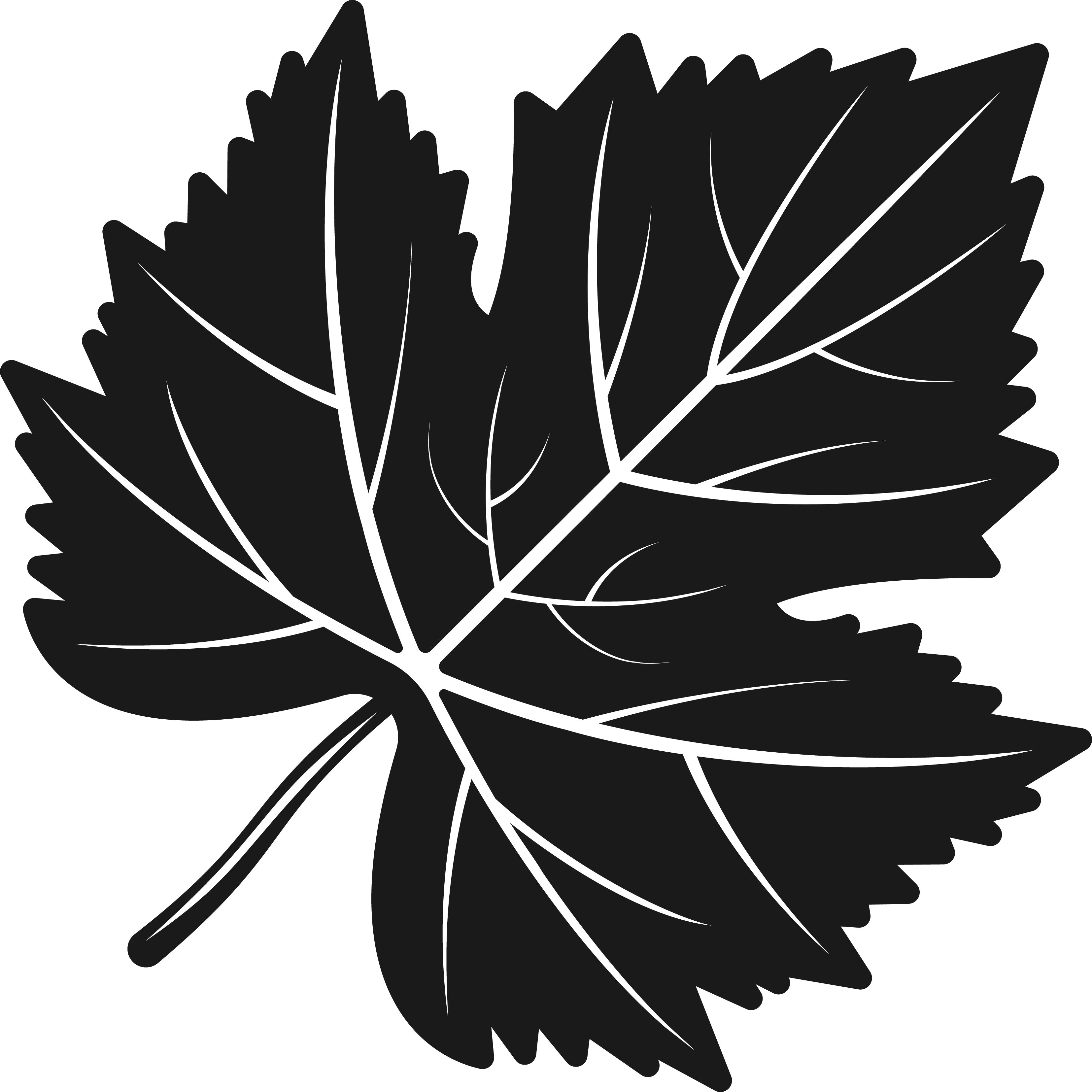 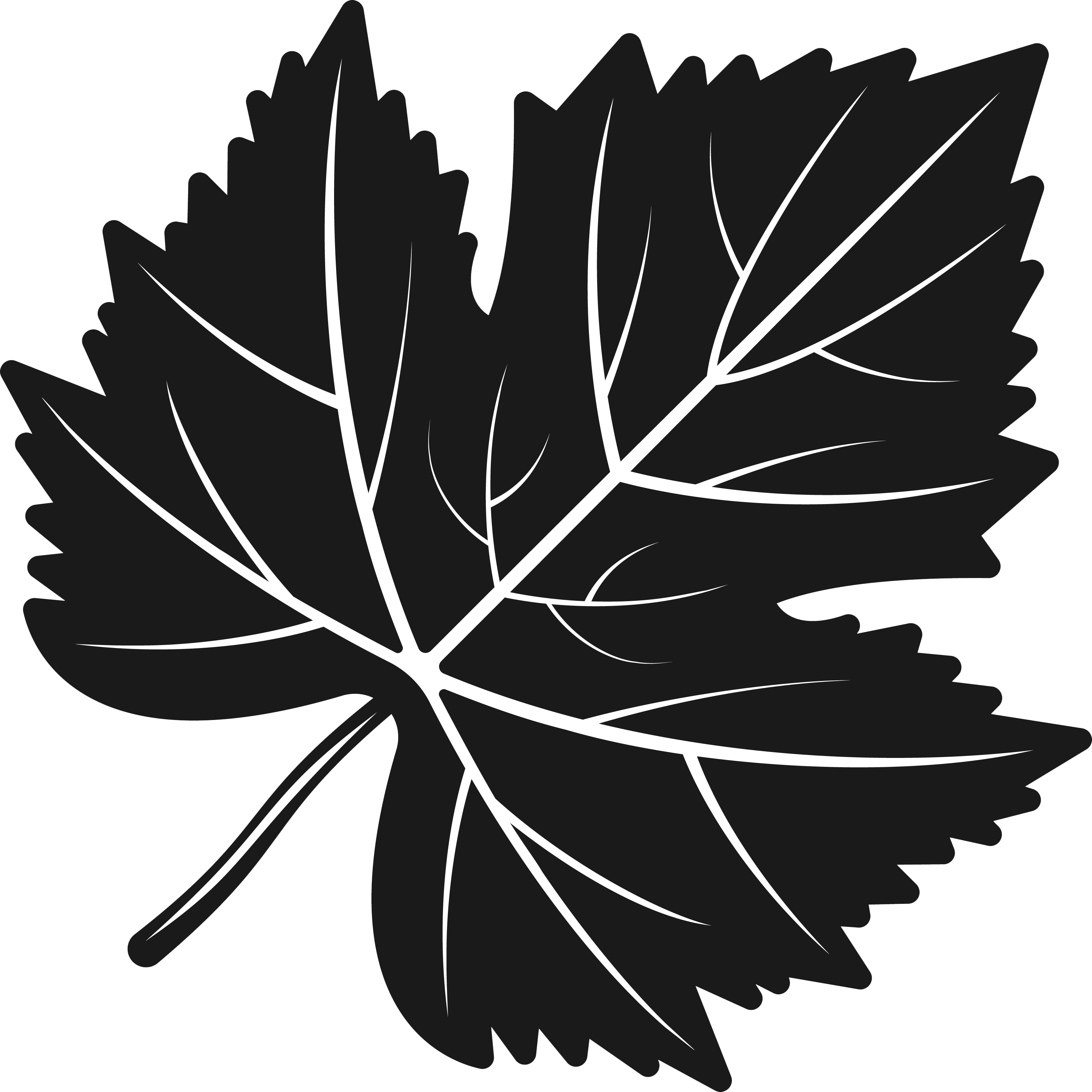 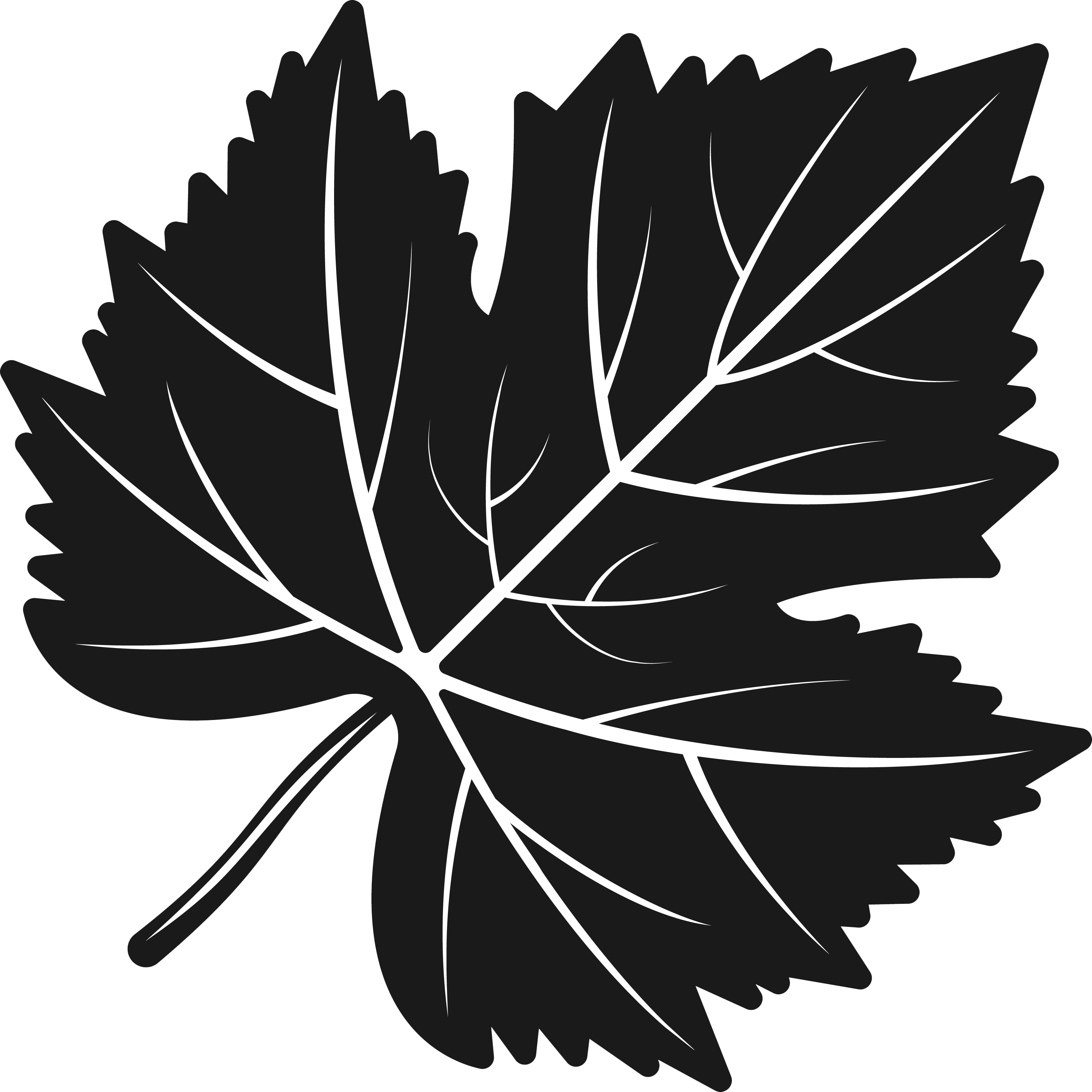 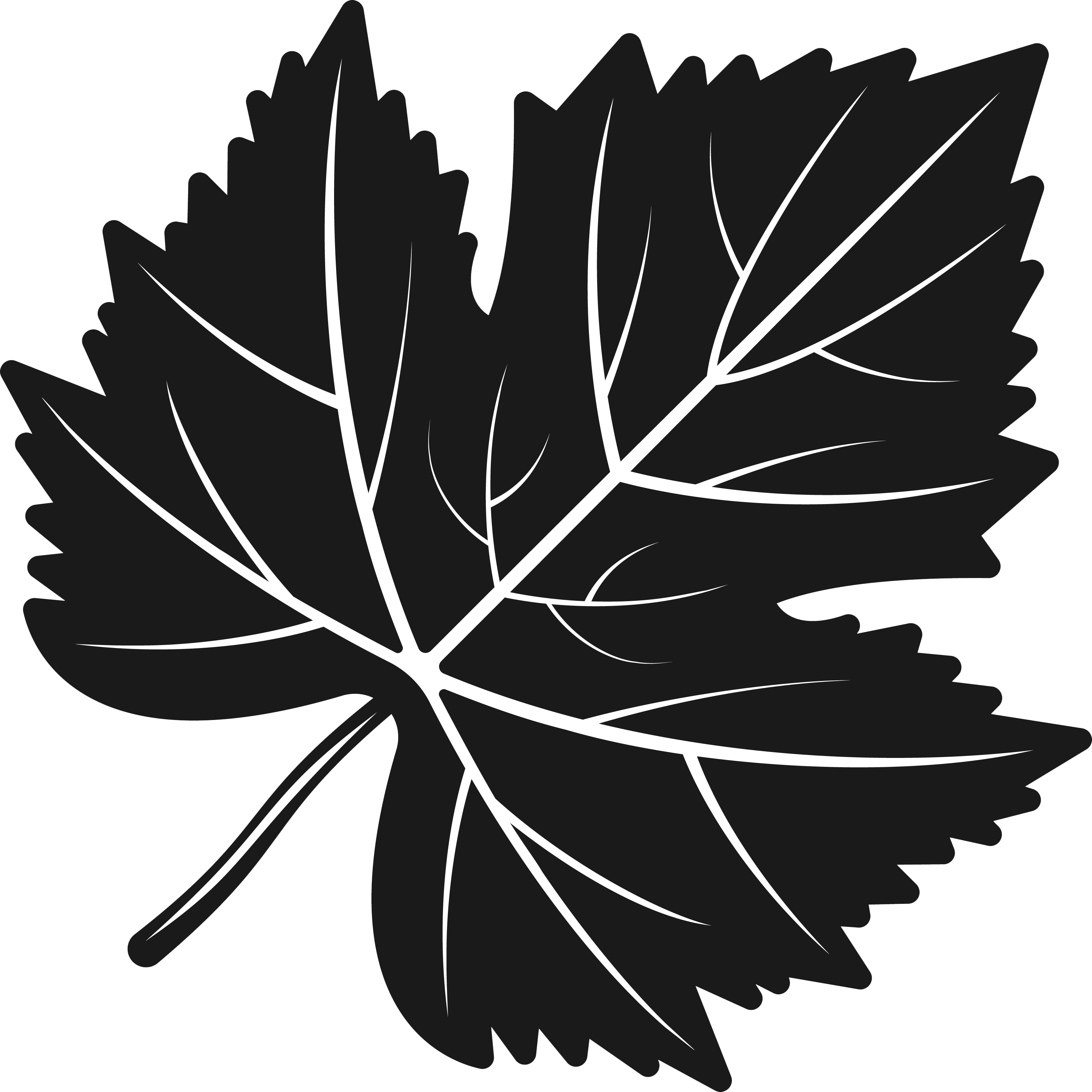 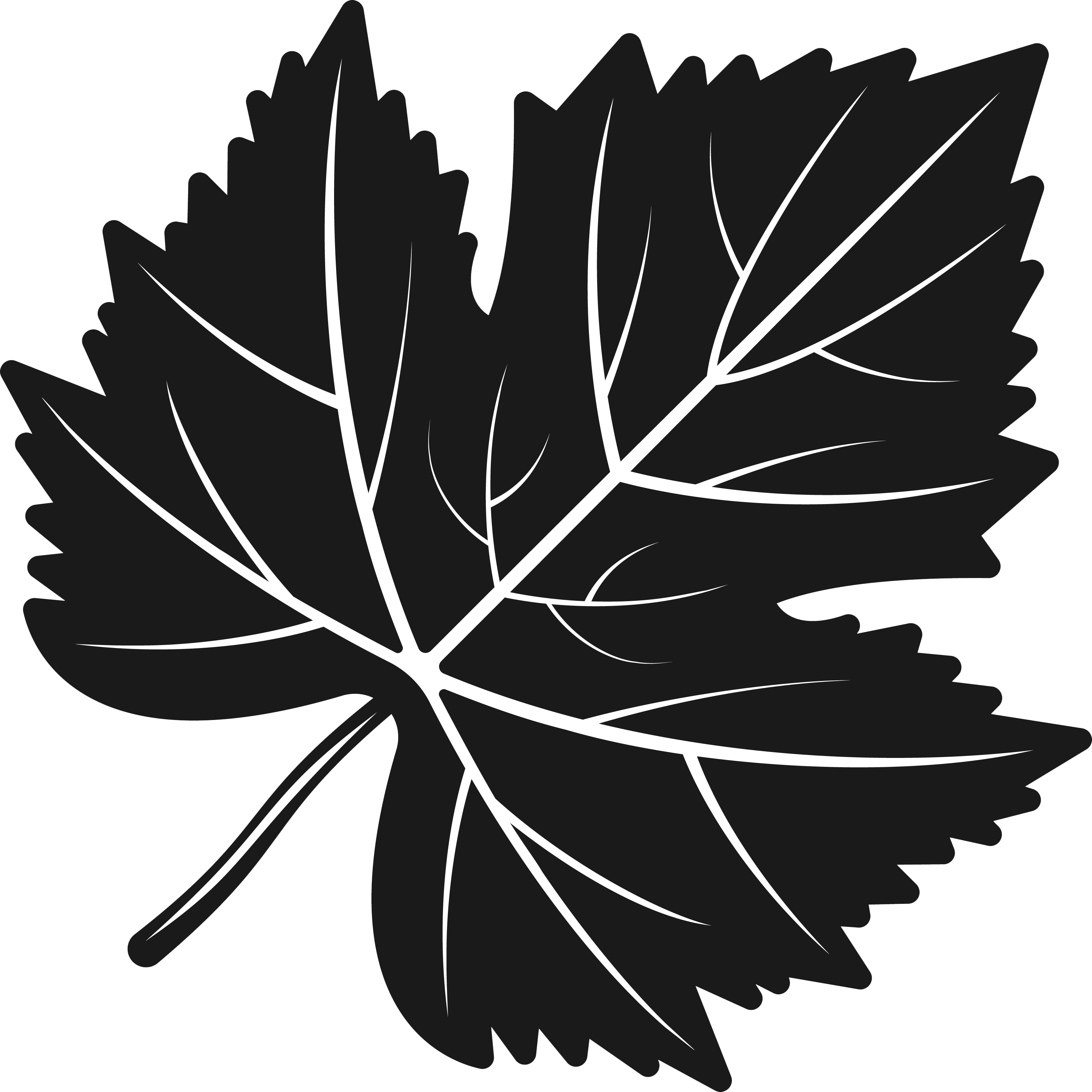 How was this plate design created?
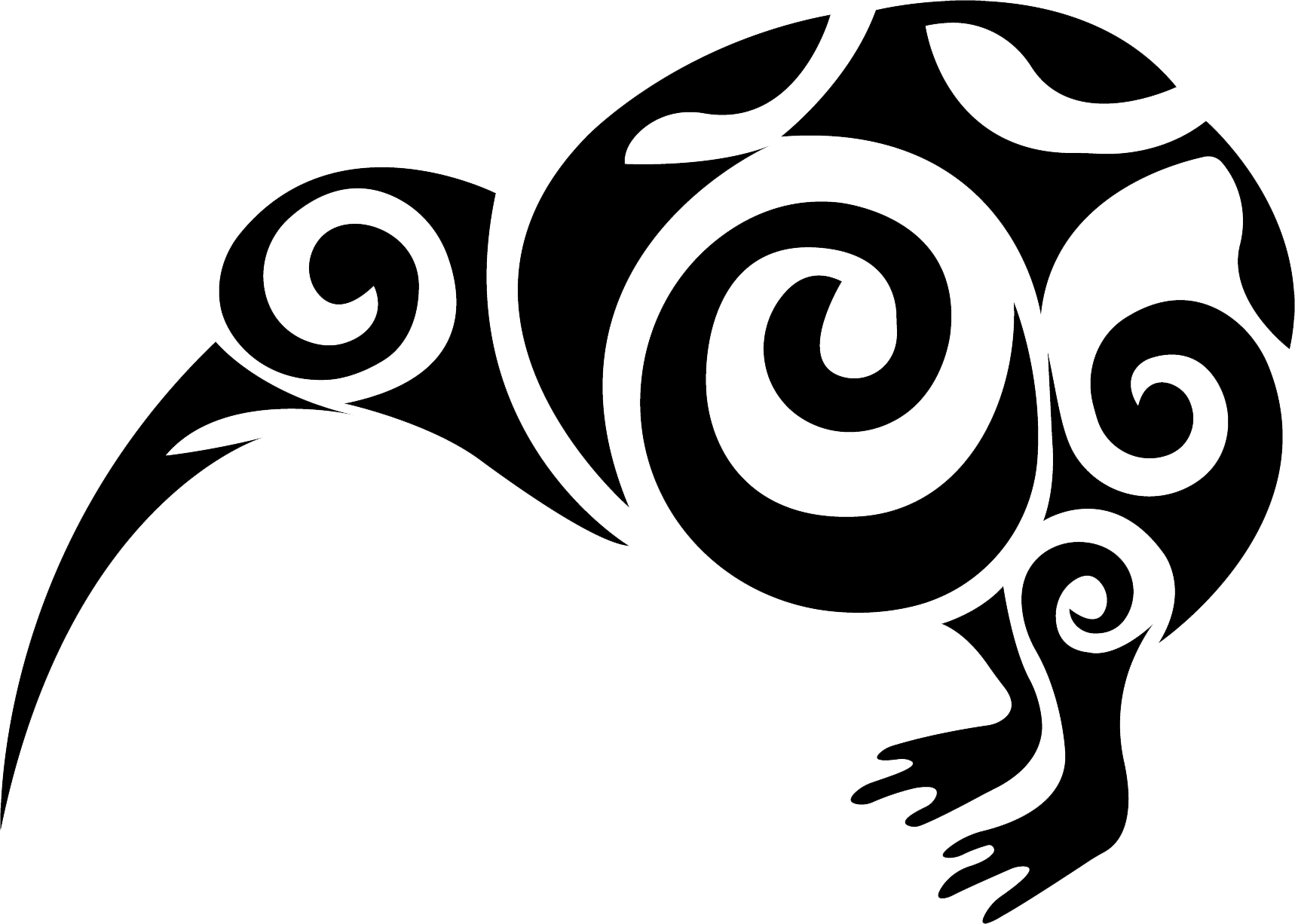 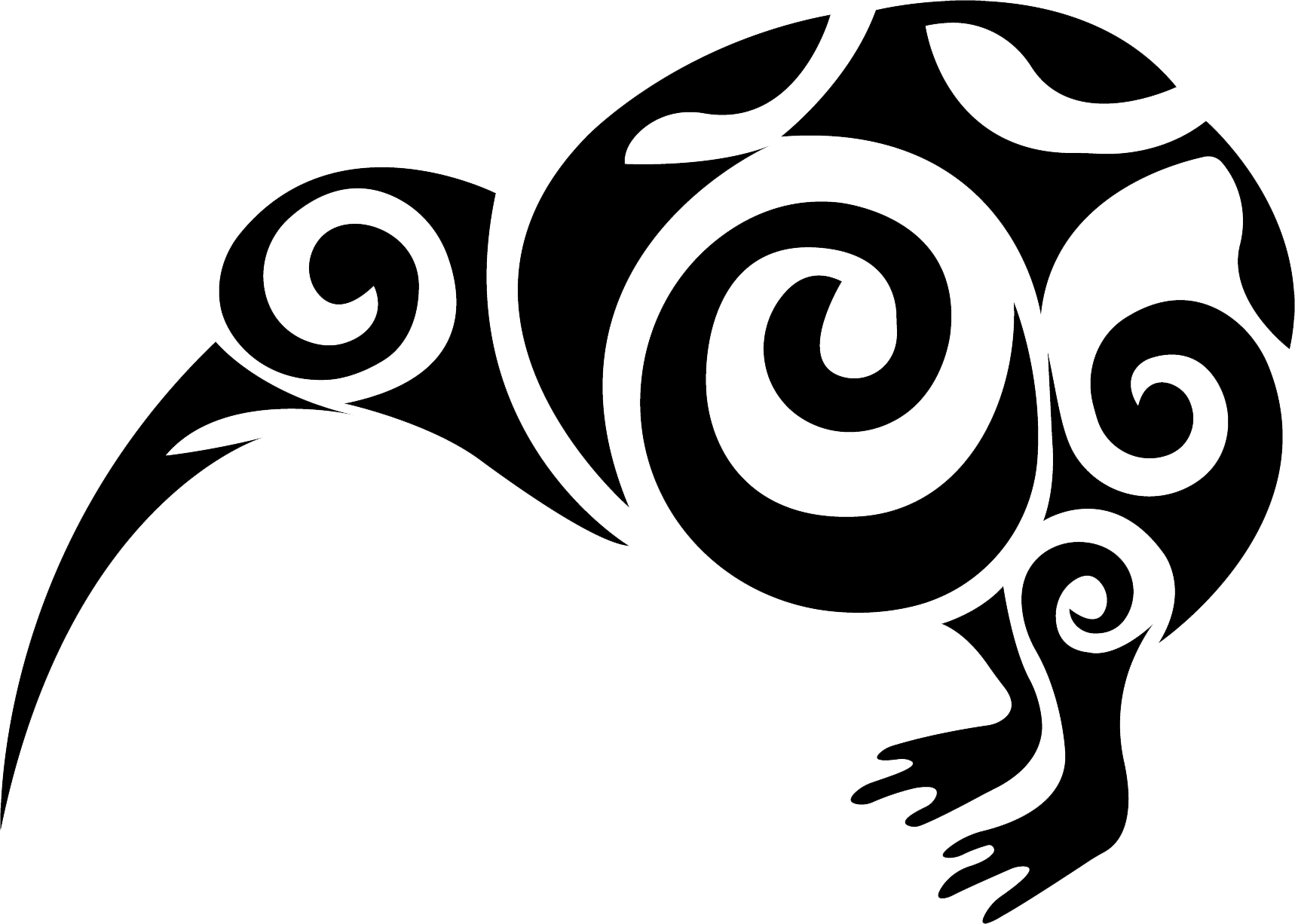 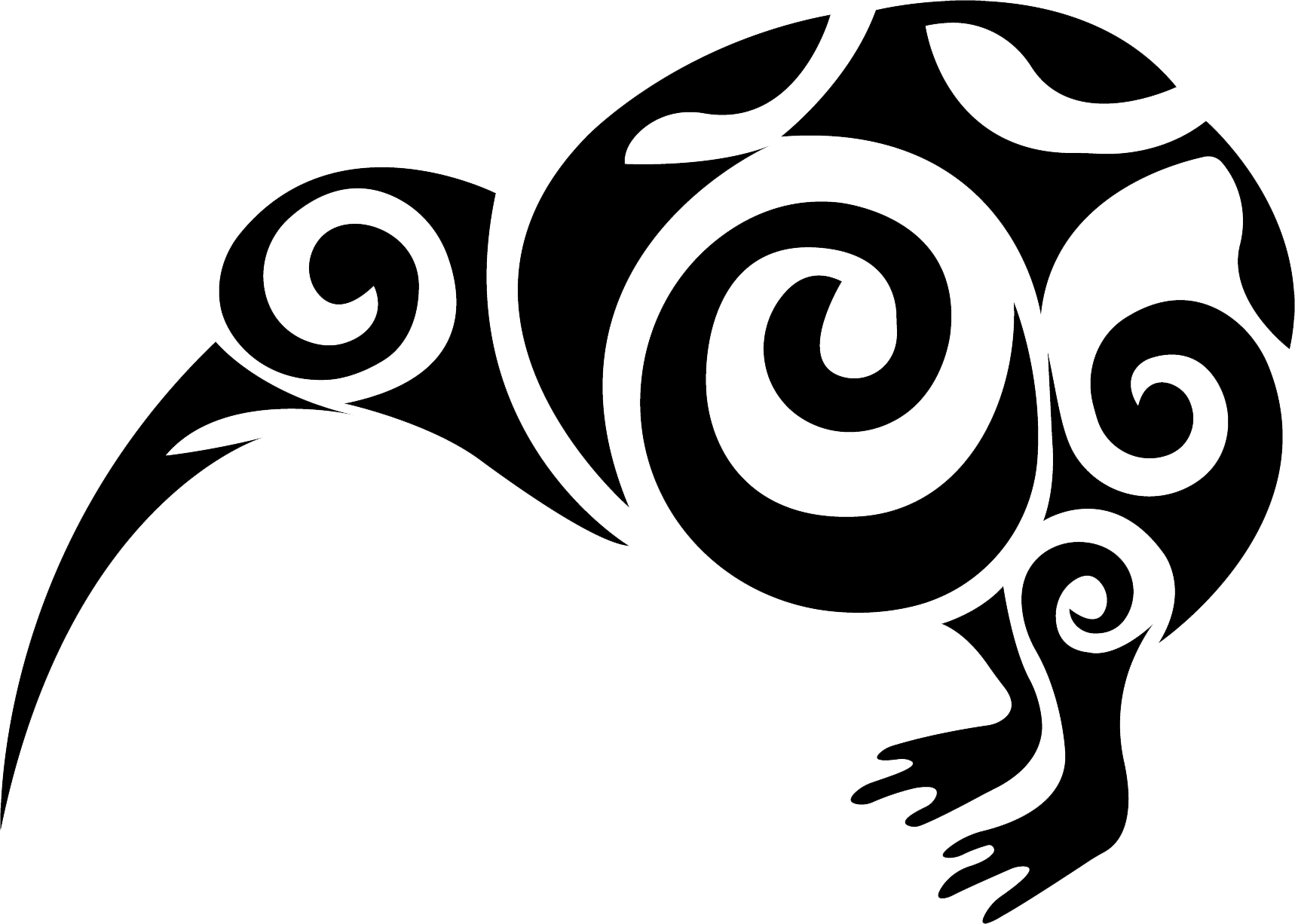 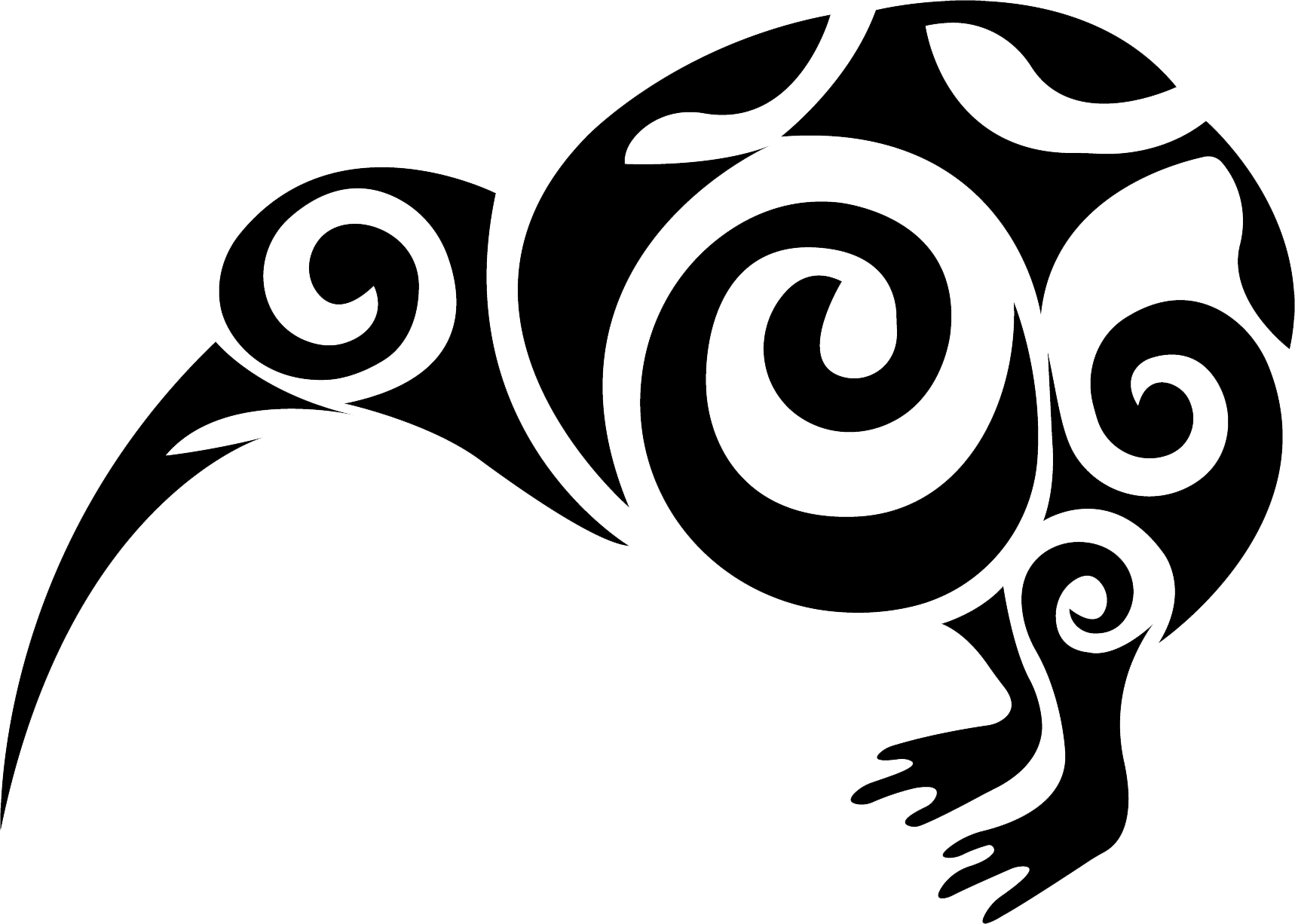 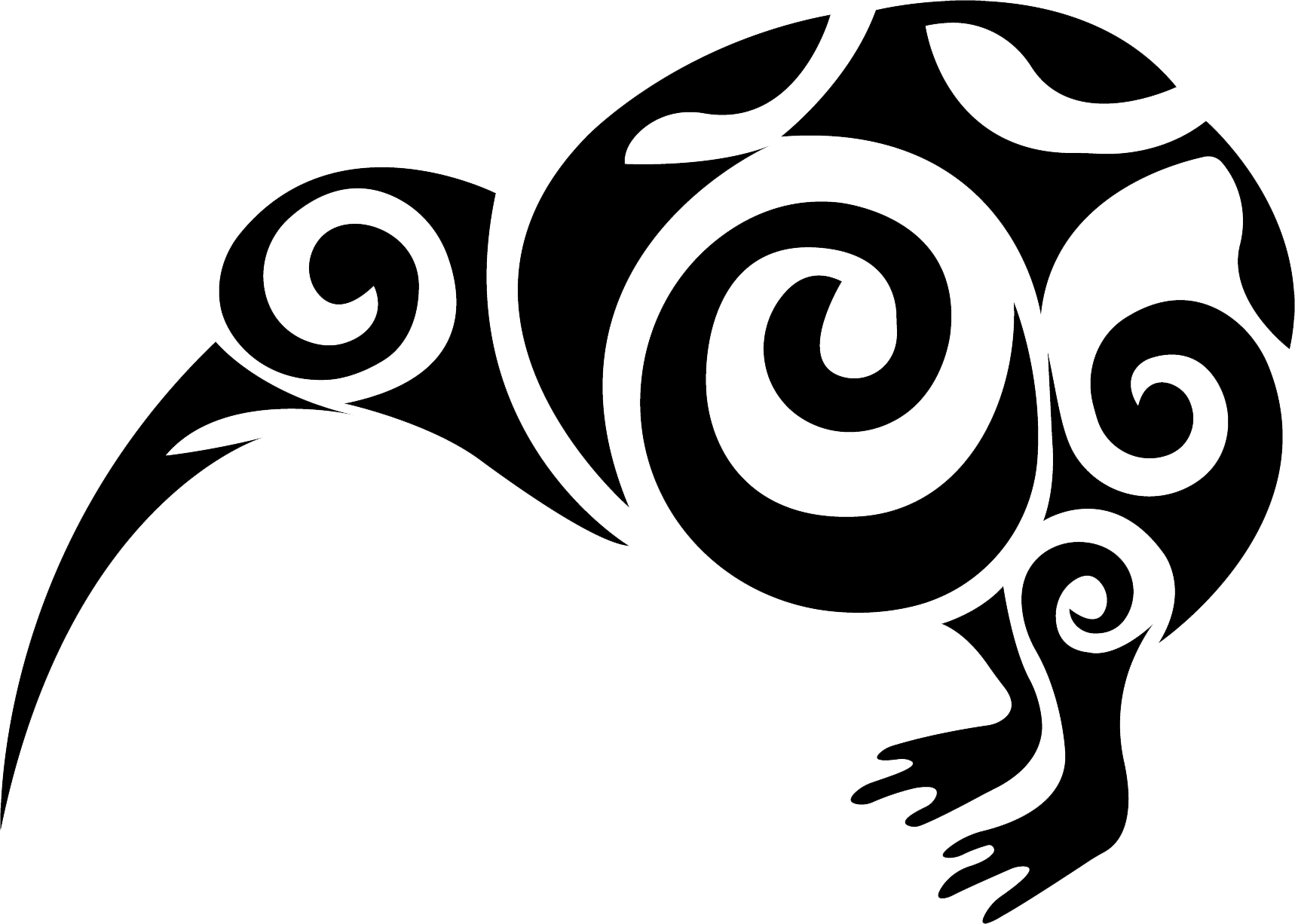 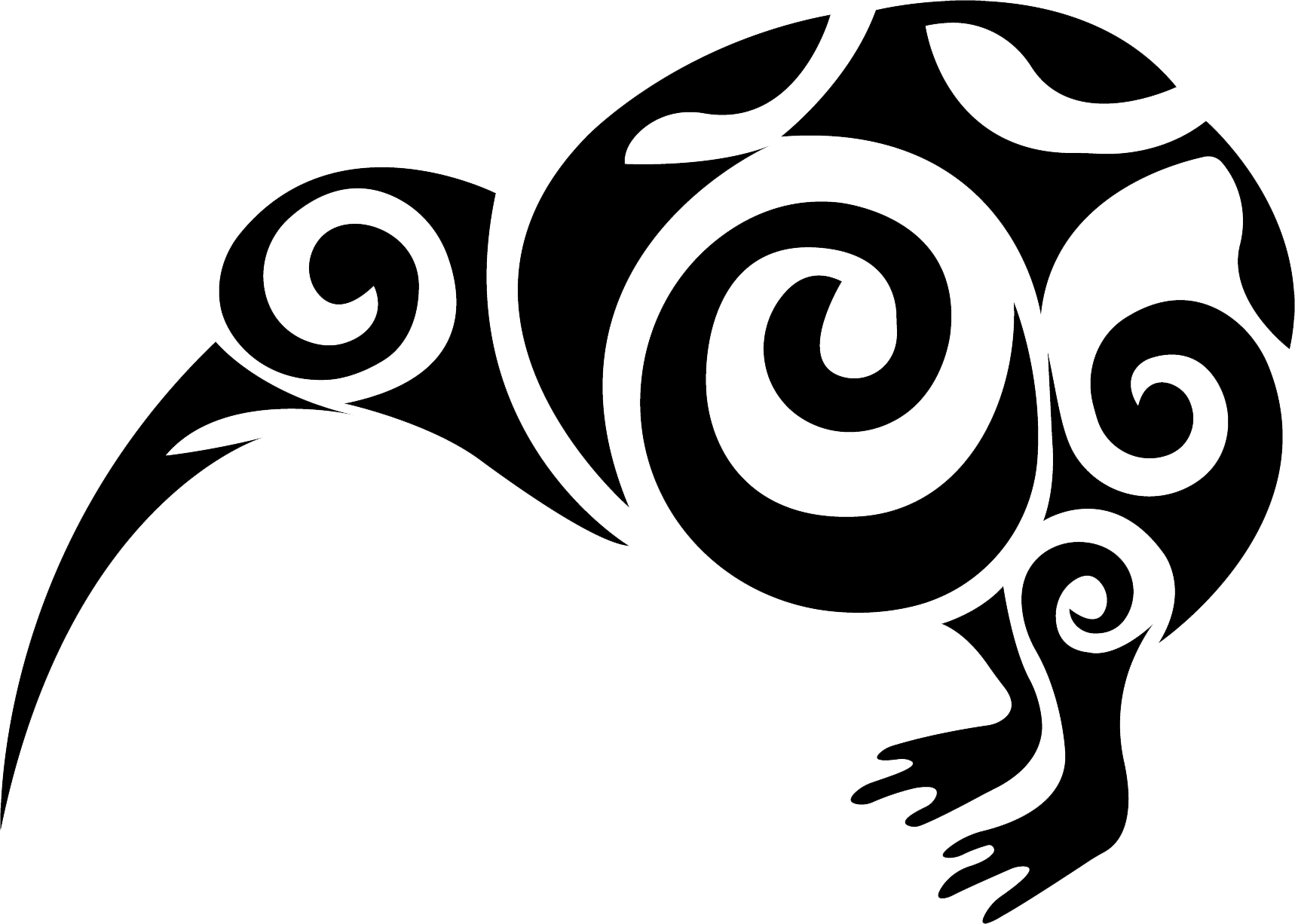 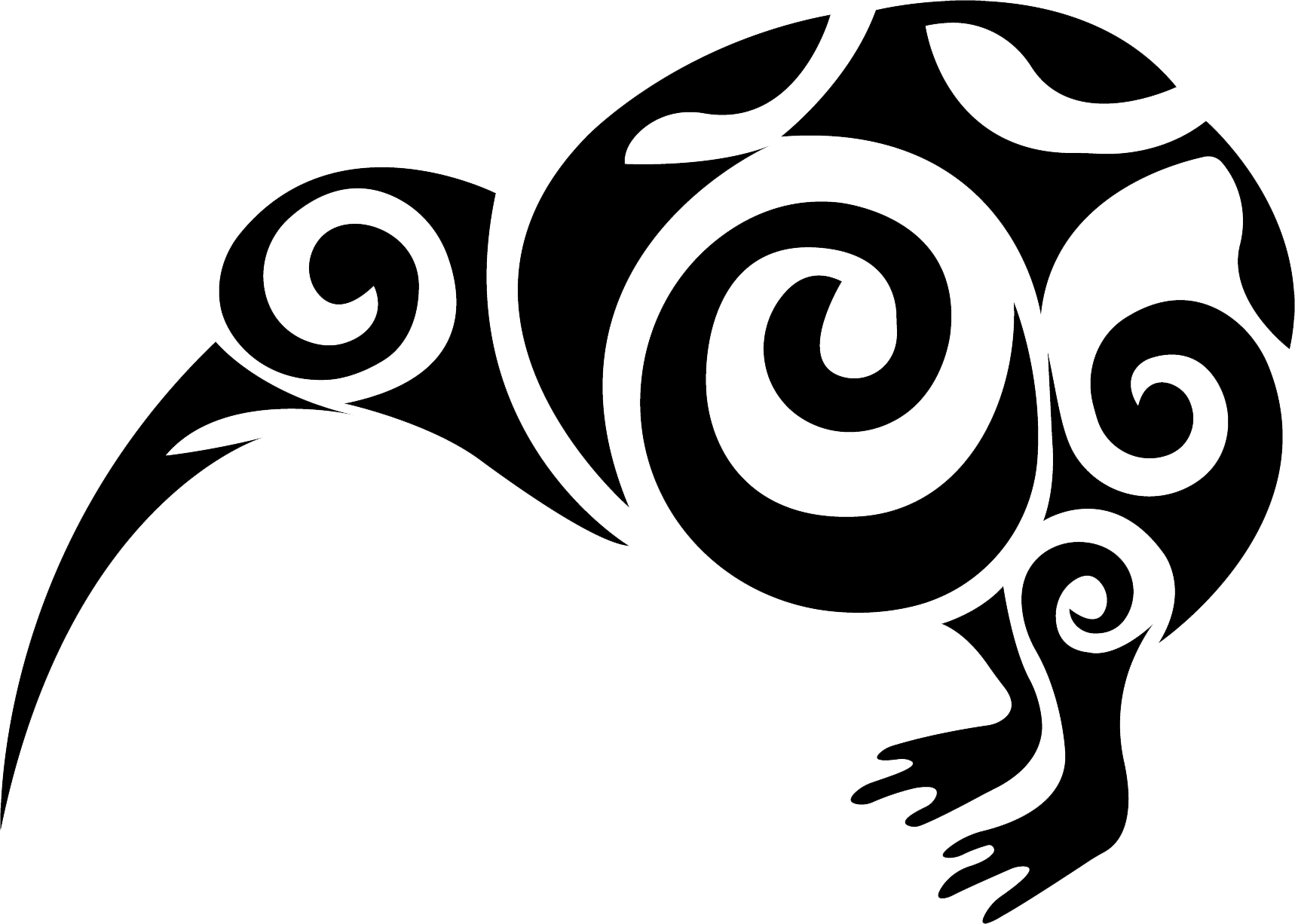 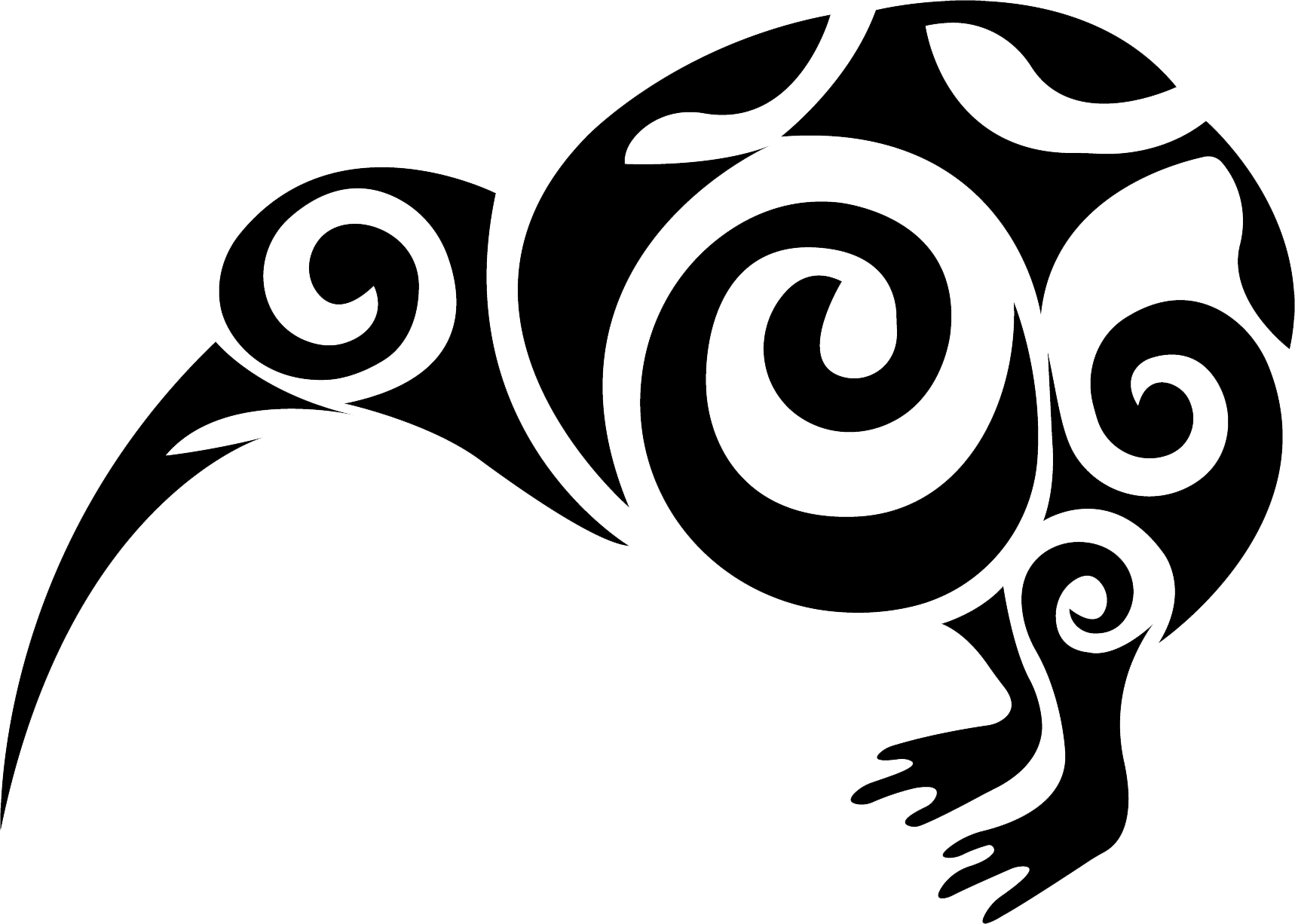 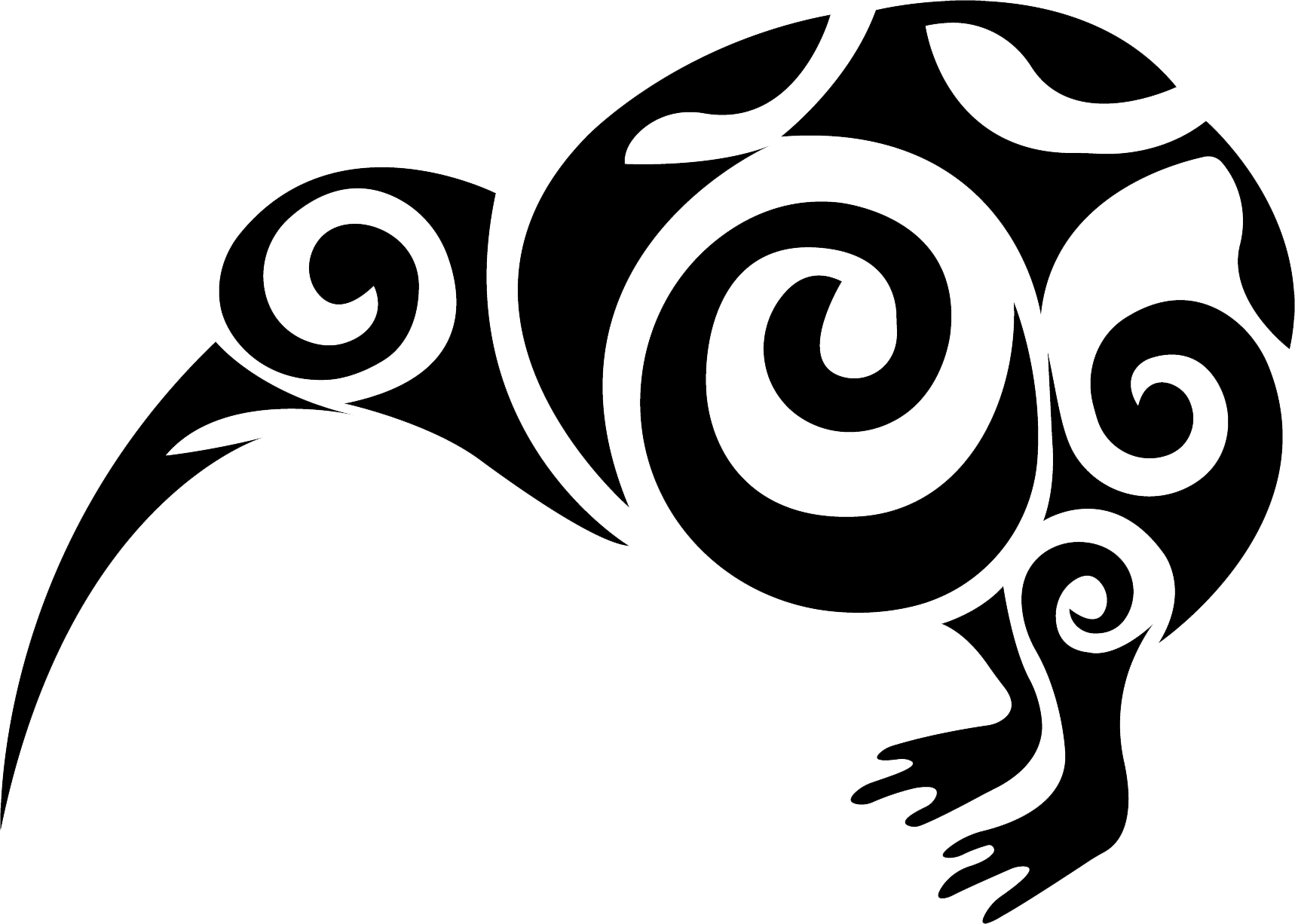 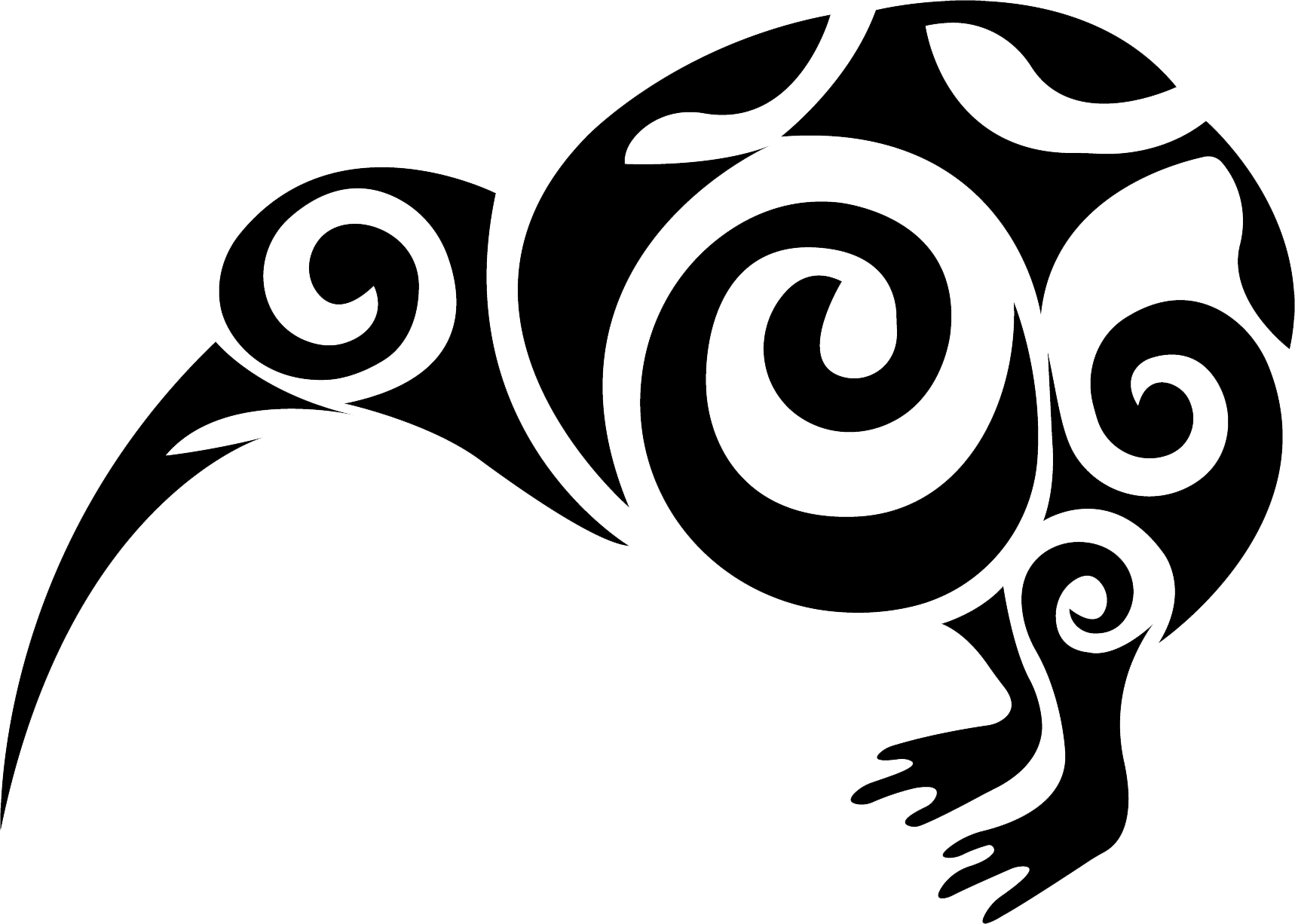